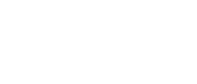 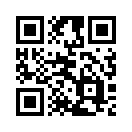 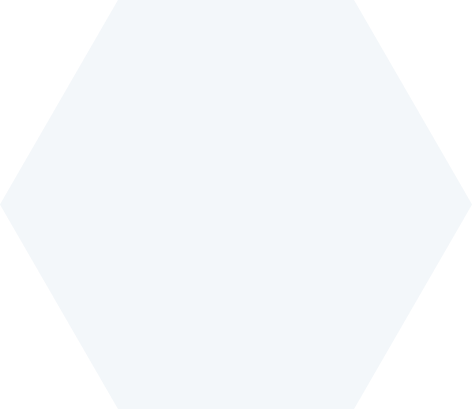 КАЗАНСКИЙ КООПЕРАТИВНЫЙ
ИНСТИТУТ
2020
kazan.ruc.su 			+7 (987) 297-92-97 				kazan@ruc.su
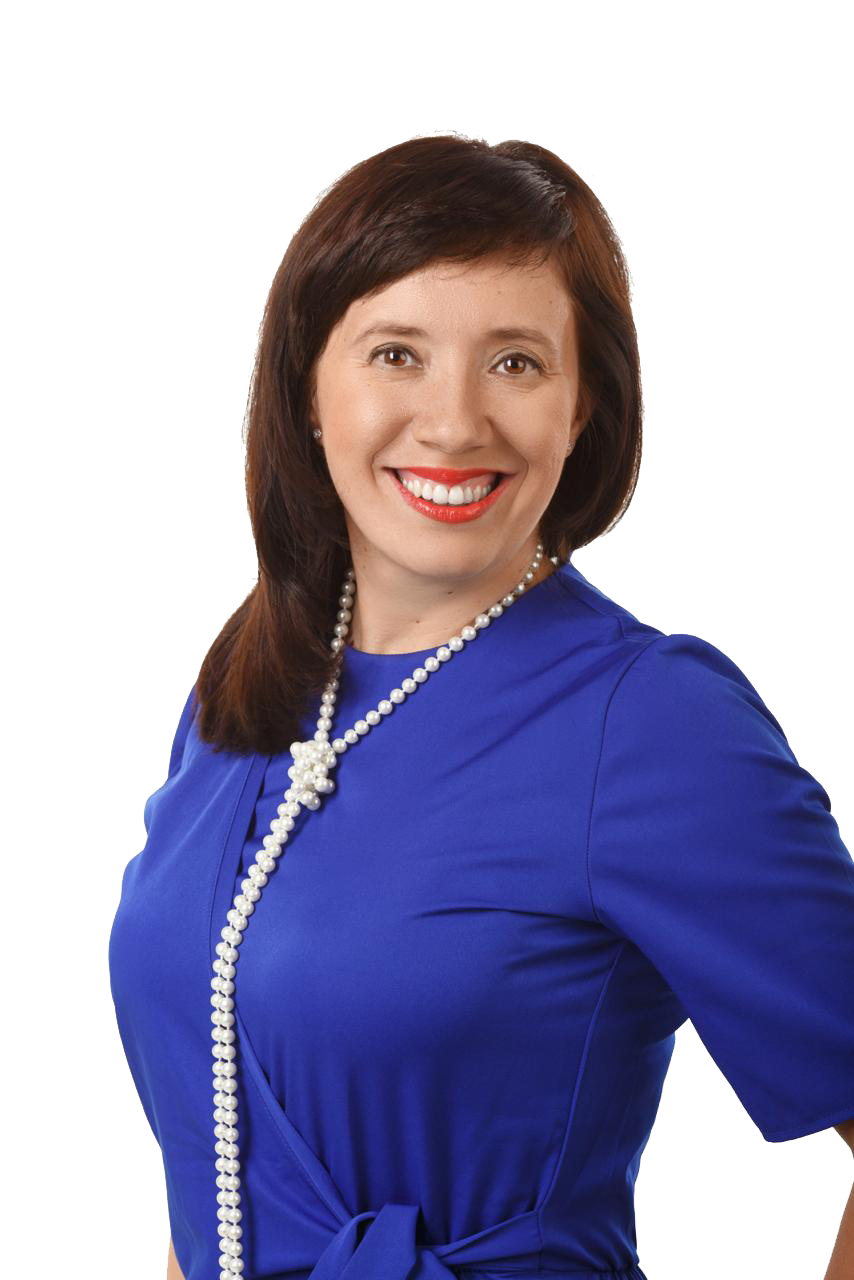 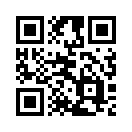 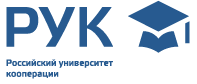 Алсу Набиева
Ректор Казанского кооперативного института Российского университета кооперации, депутат Государственного Совета Республики Татарстан
моб.: +7 927 410 00 90
email: alsunab@mail.ru
facebook.com/alsunab
Казанский кооперативный институт - крупнейший филиал 
Российского университета кооперации. 
№1 по контингенту обучающихся
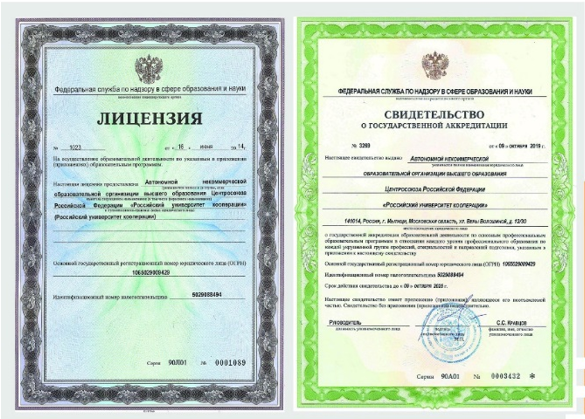 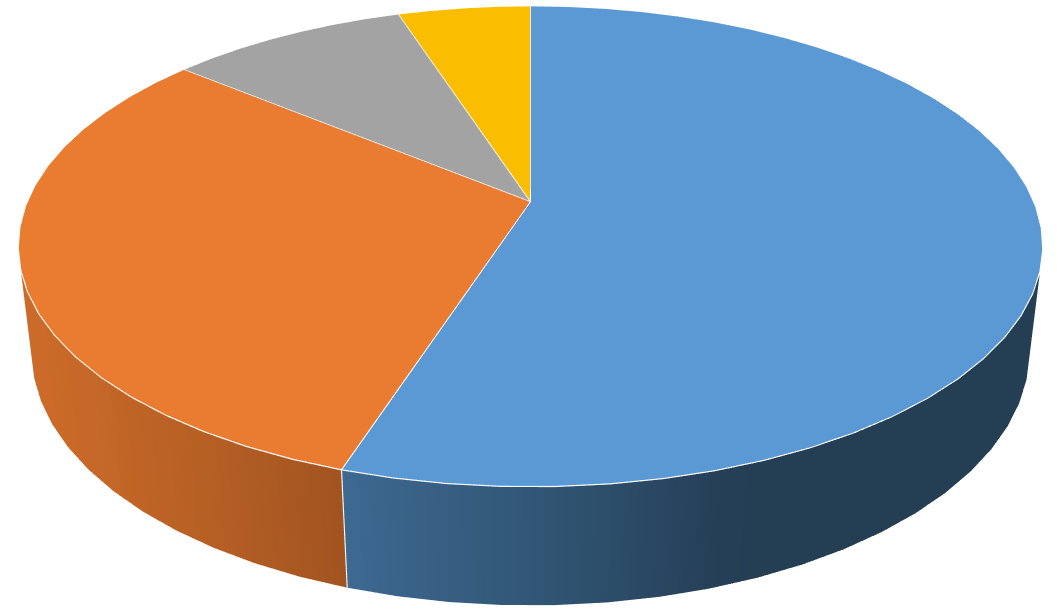 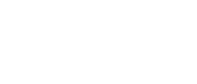 В ККИ РУК 
ОСУЩЕСТВЛЯЕТСЯ ЗАОЧНОЕ ОБУЧЕНИЕ
С ПРИМЕНЕНИЕМ ДИСТАНЦИОННЫХ 
ОБРАЗОВАТЕЛЬНЫХ ТЕХНОЛОГИЙ 
ПО 8 НАПРАВЛЕНИЯМ ВЫСШЕГО ОБРАЗОВАНИЯ
Экономика, профили:- Бухгалтерский учет, анализ и аудит;- Финансы и кредит.

      Менеджмент, профиль:- Управление проектами.

     Бизнес информатика, профиль:- Электронный бизнес.












Туризм, профиль:- Организация туристской деятельности.

Сервис, профиль:- Сервис транспортных средств.

  Таможенное дело, профиль:- Правоохранительная деятельность и информационные технологии в таможенном деле.











    Технология продукции и организация общественного питания, профиль:- Организация производства и обслуживания в индустрии питания.

   Товароведение, профиль:- Экспертиза качества и безопасности товаров.
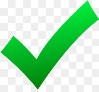 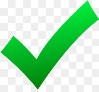 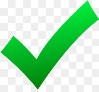 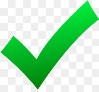 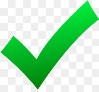 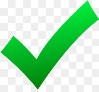 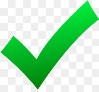 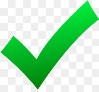 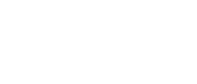 Как будет организован процесс обучения?
1. После выхода приказа о зачислении  на каждого студента формируется ЛИЧНЫЙ КАБИНЕТ  специальносм портале дистанционного обучения http://elearn.rucoop.ru
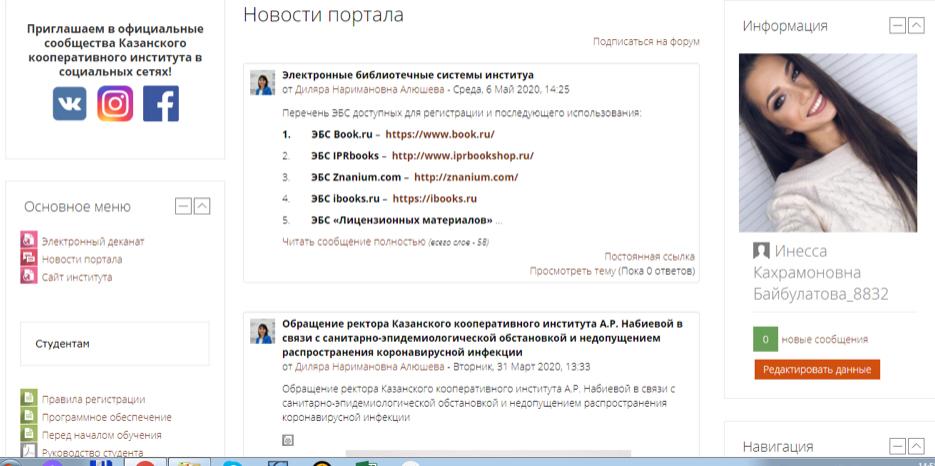 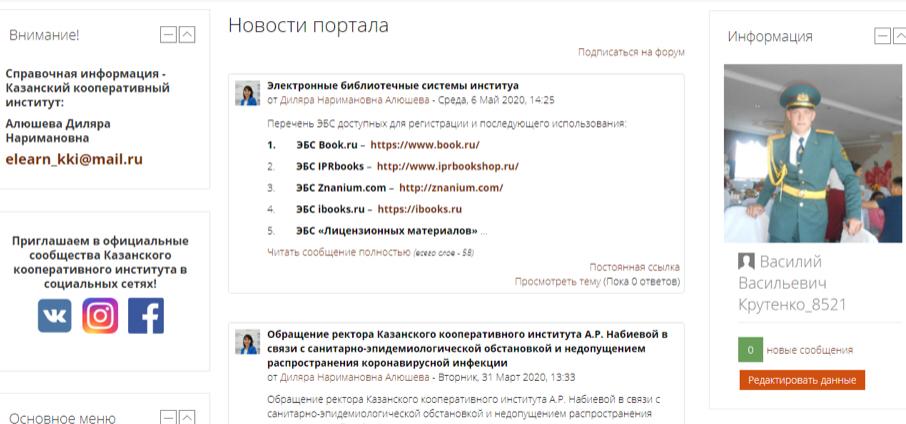 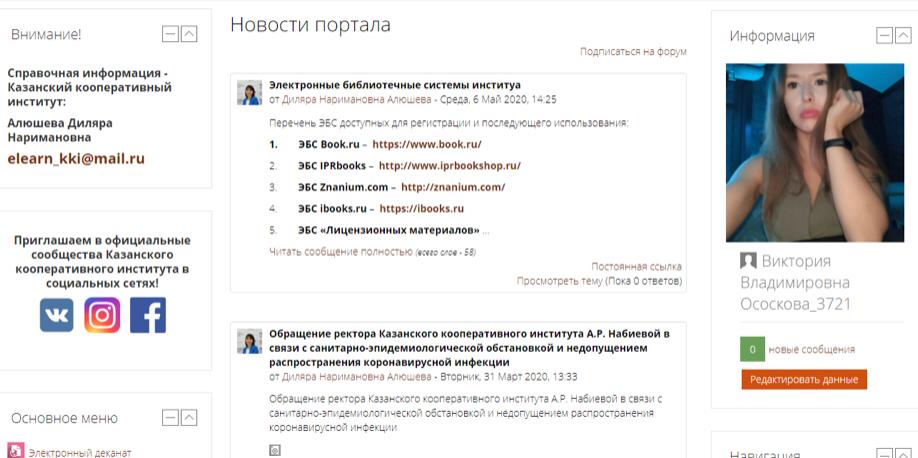 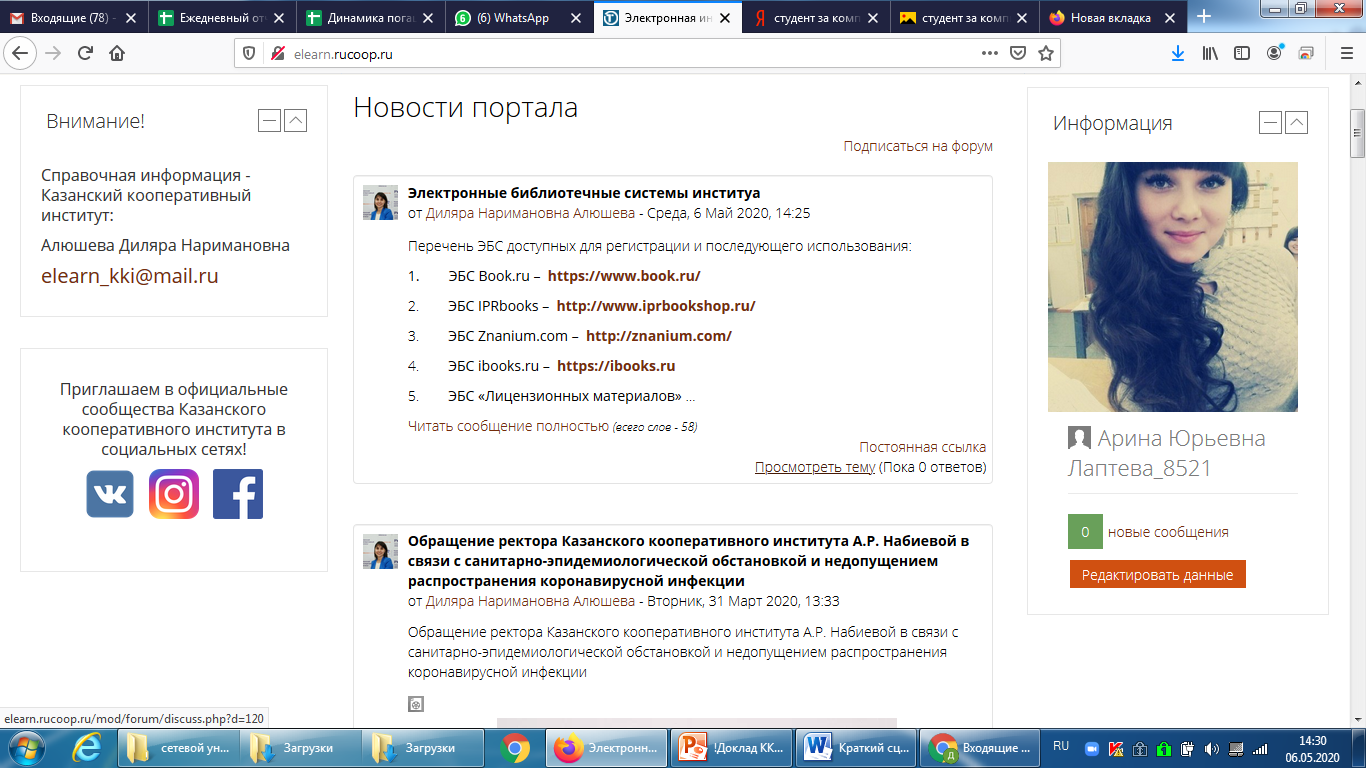 2. За студентом закрепляется КУРАТОР, который будет сопровождать  на протяжении всего учебного процесса, оказывая методическую, информационную, организационную поддержку. Именно от него студент первым получит информацию по доступу в личный кабинет на свой  e-mail. Куратор проводит первое организационное собрание.
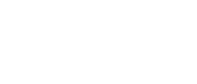 Как будет организован процесс обучения?
3. В ЛИЧНОМ КАБИНЕТЕ студента размещена вся необходимая информация по  учебному процессу:
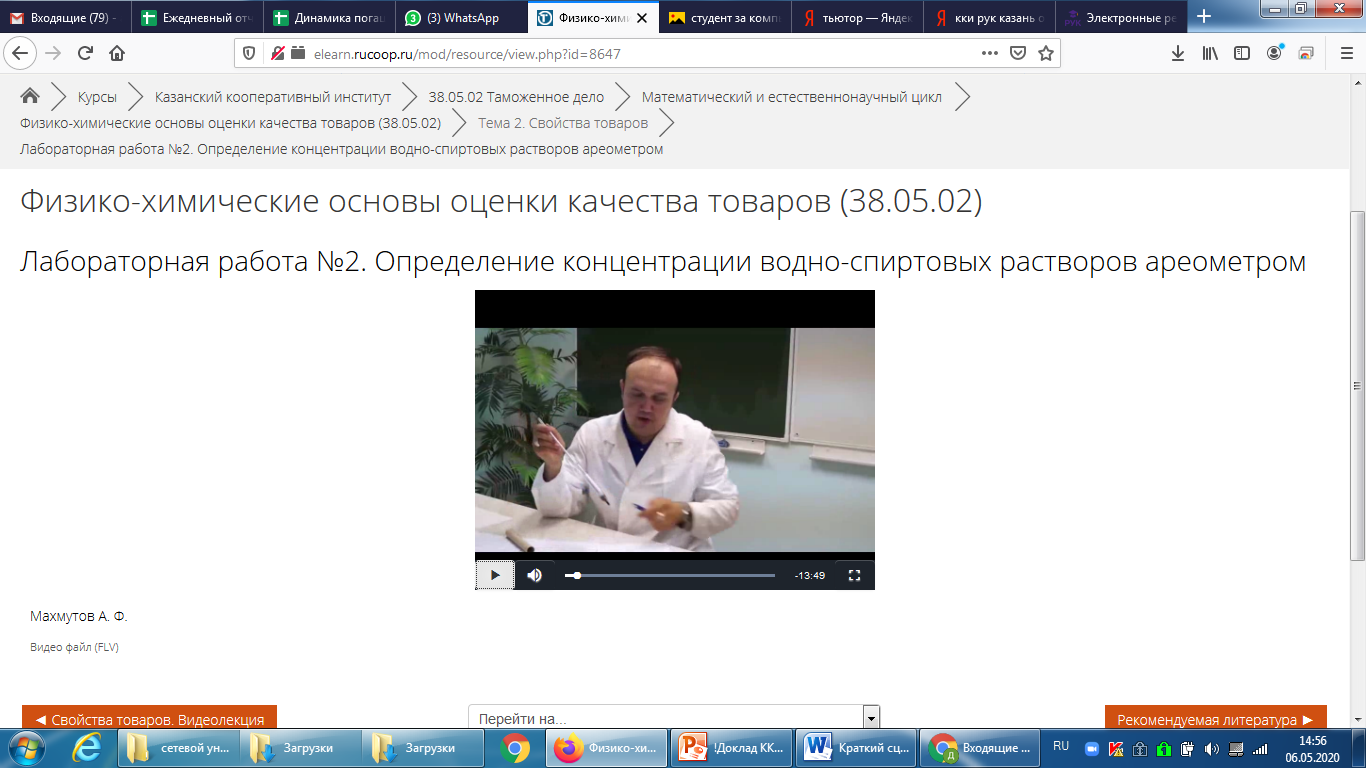 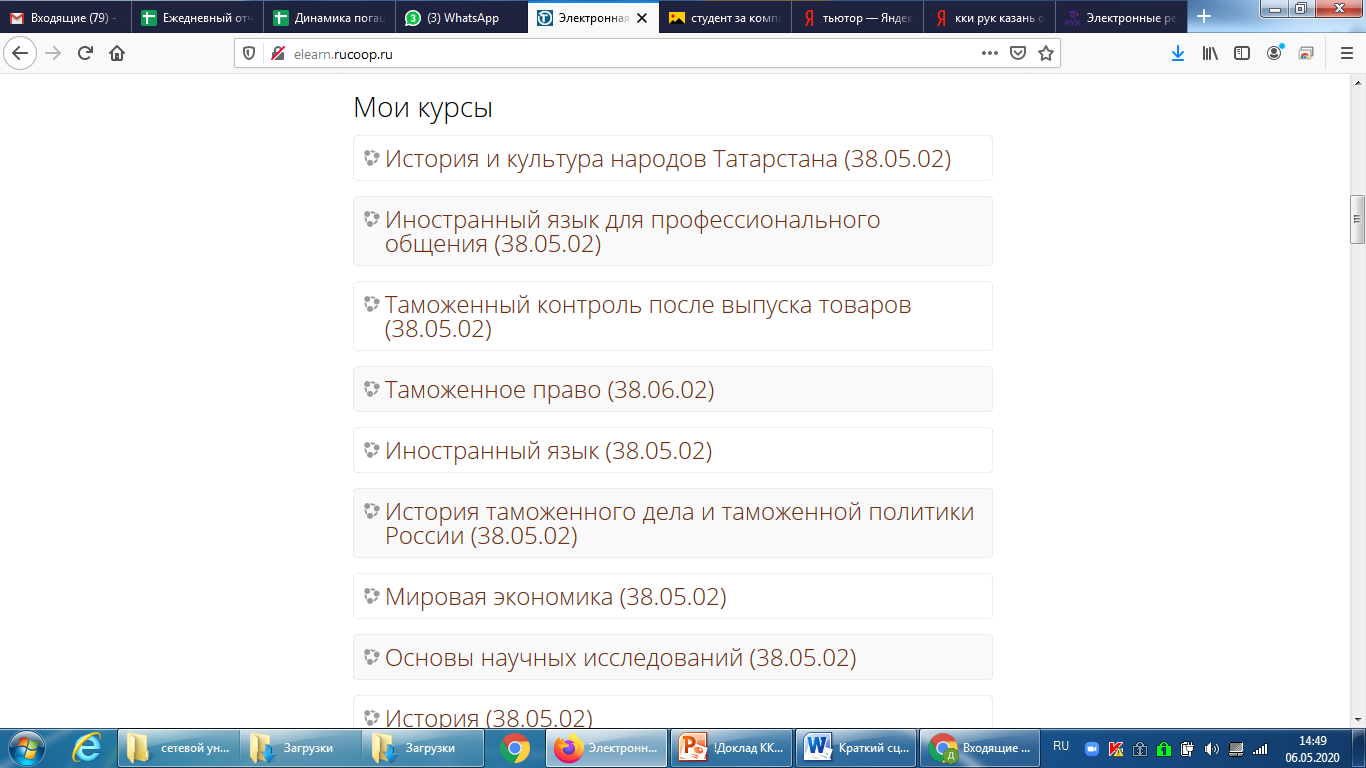 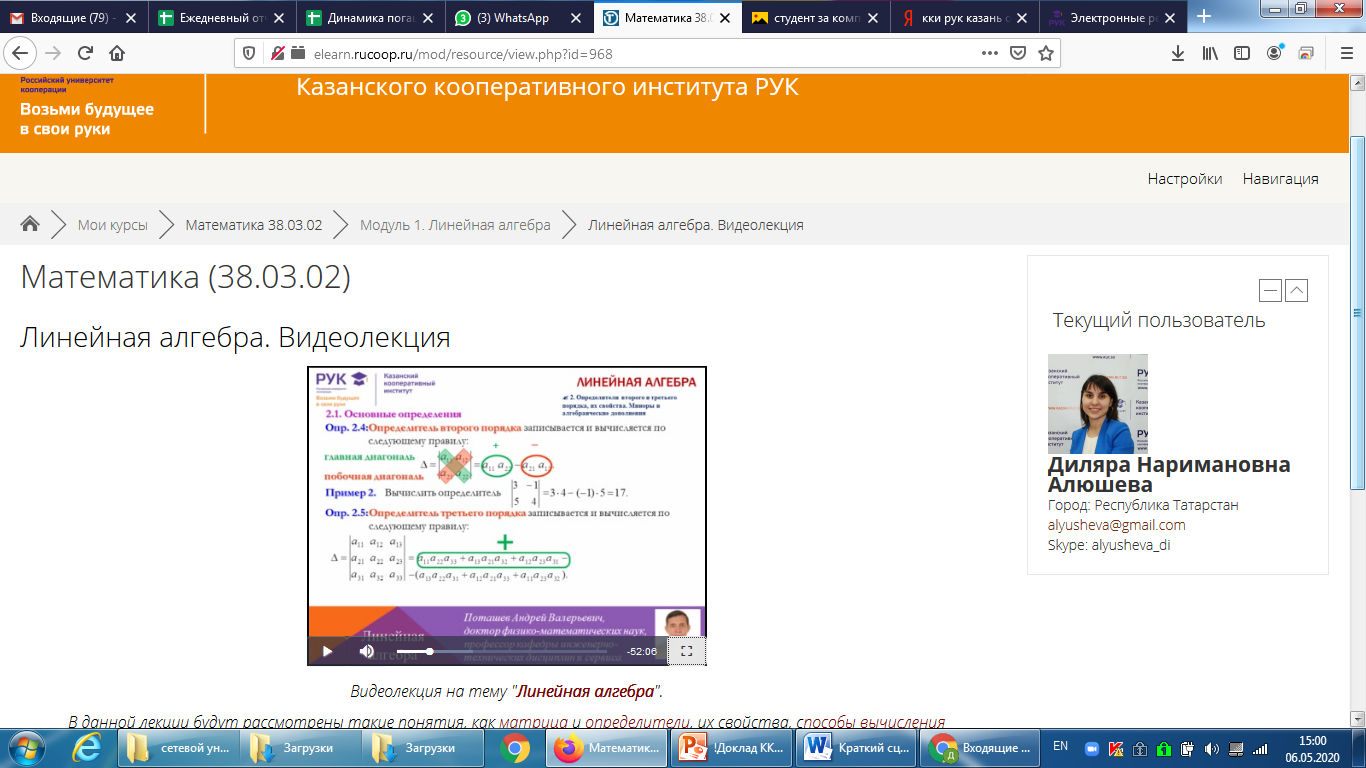 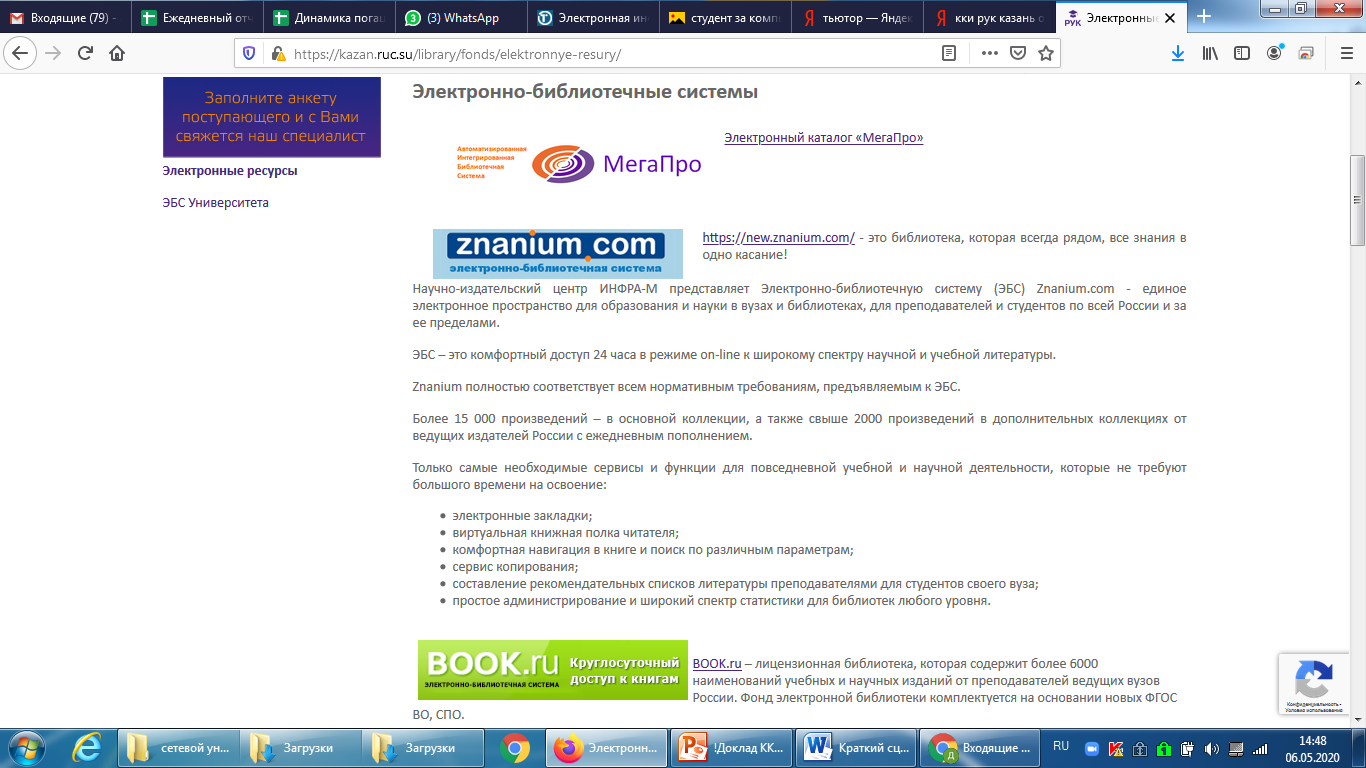 Доступ к электронным библиотекам
Доступ к изучаемым в текущем семестре учебным дисциплинам
Лекционные курсы
Лабораторные работы
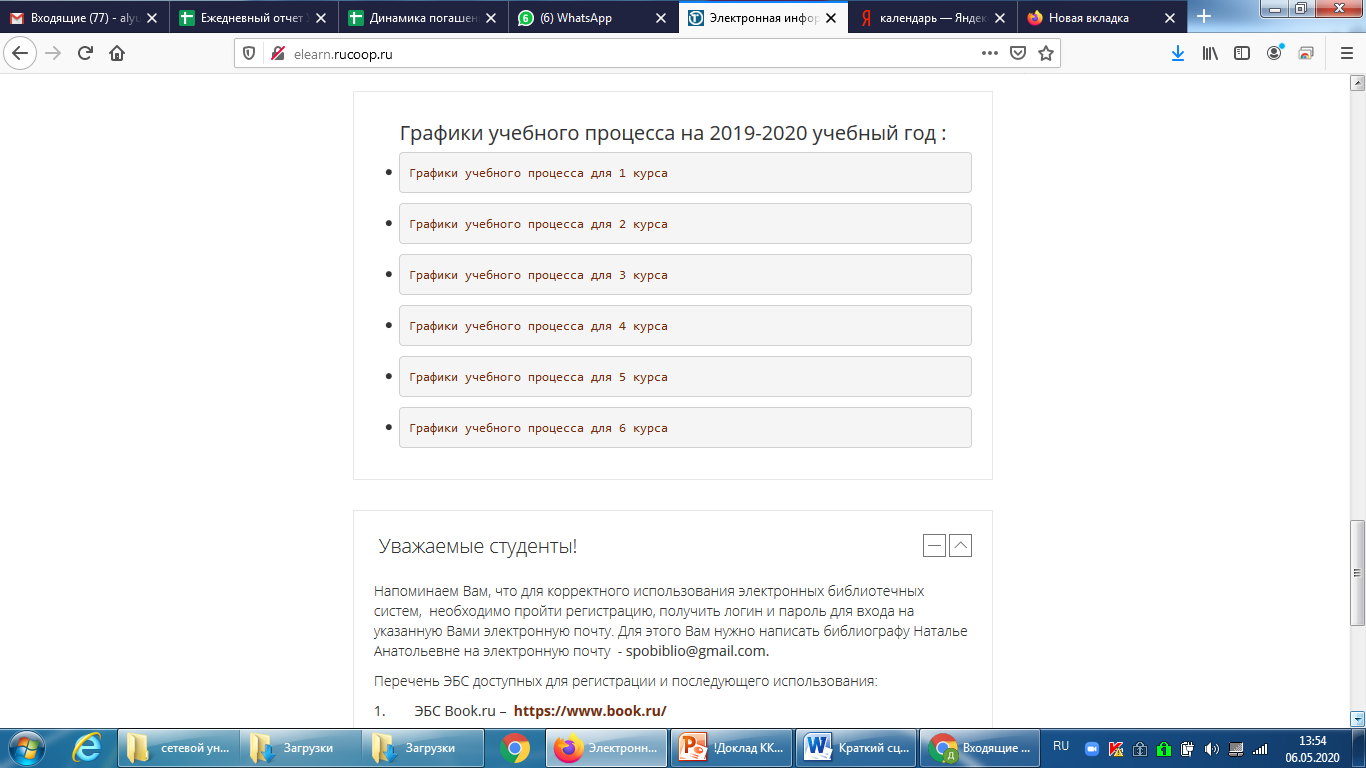 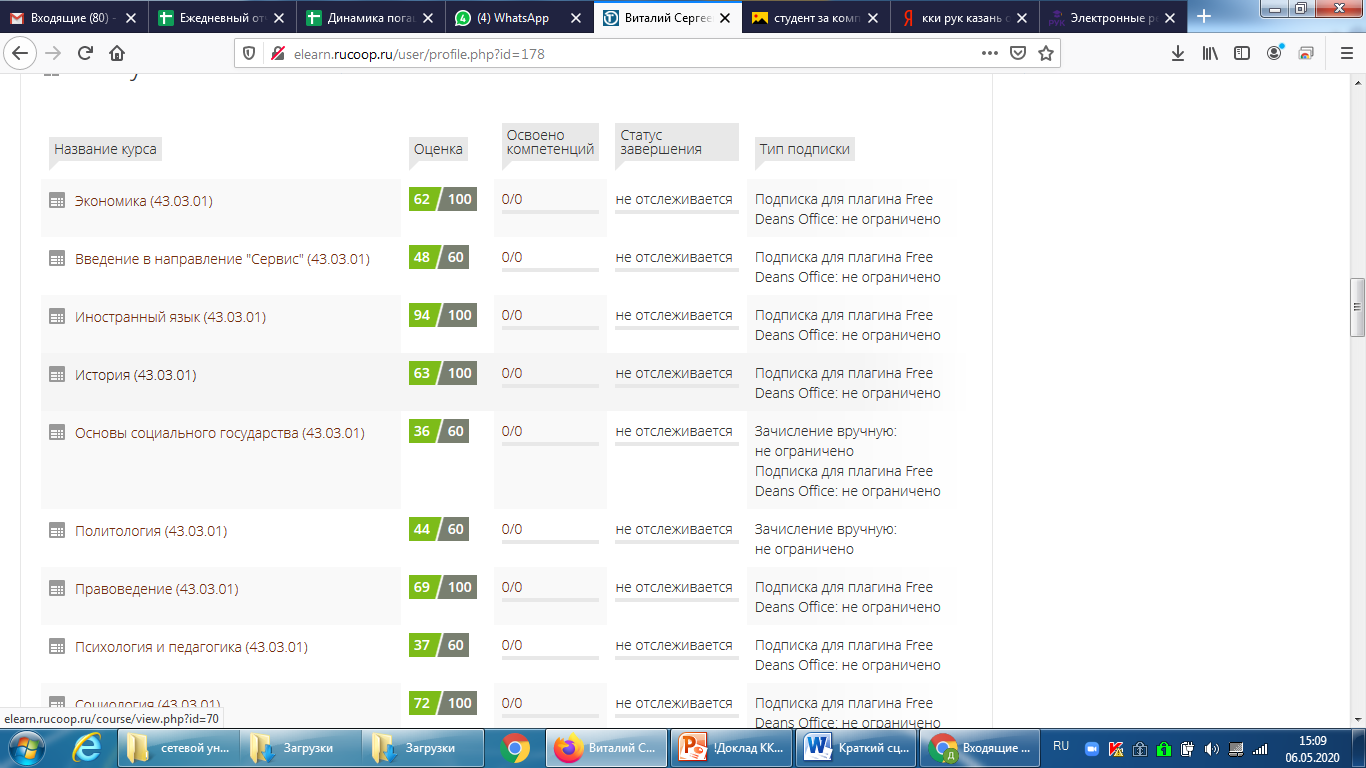 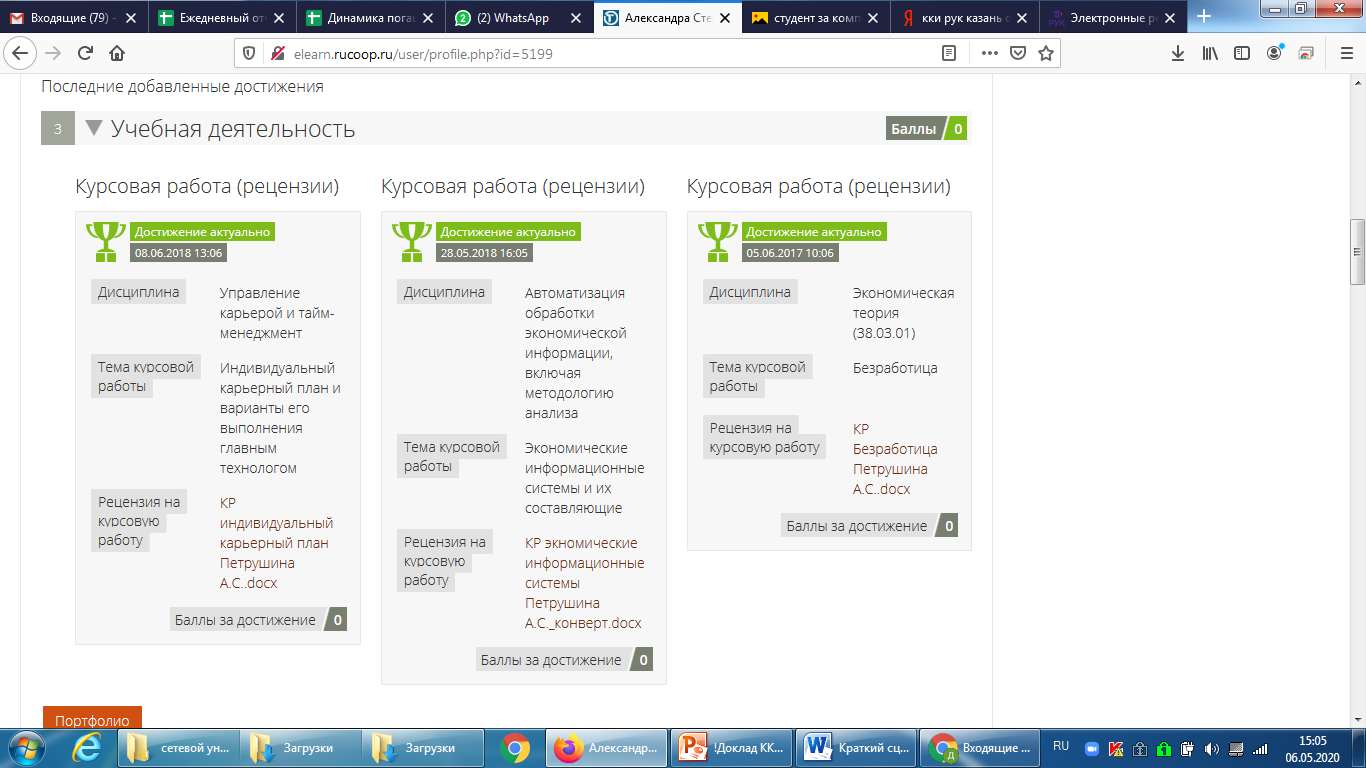 Графики учебного процесса
Электронный журнал: результаты промежуточной аттестации студентов
Портфолио обучающегося
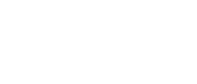 Как будет организован процесс обучения?
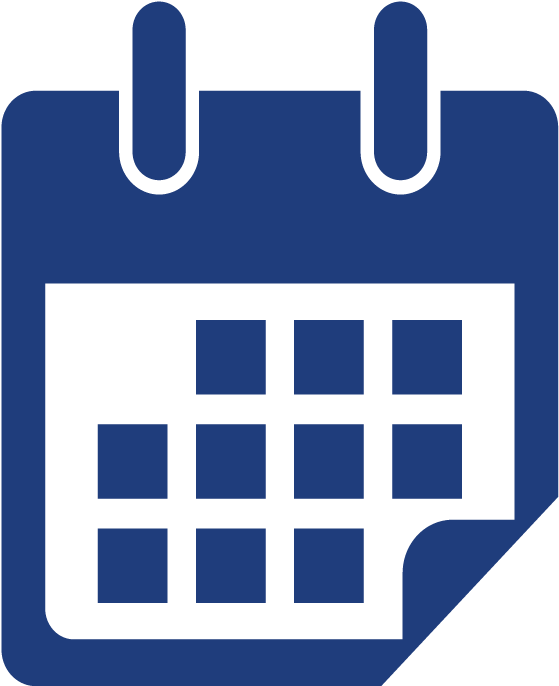 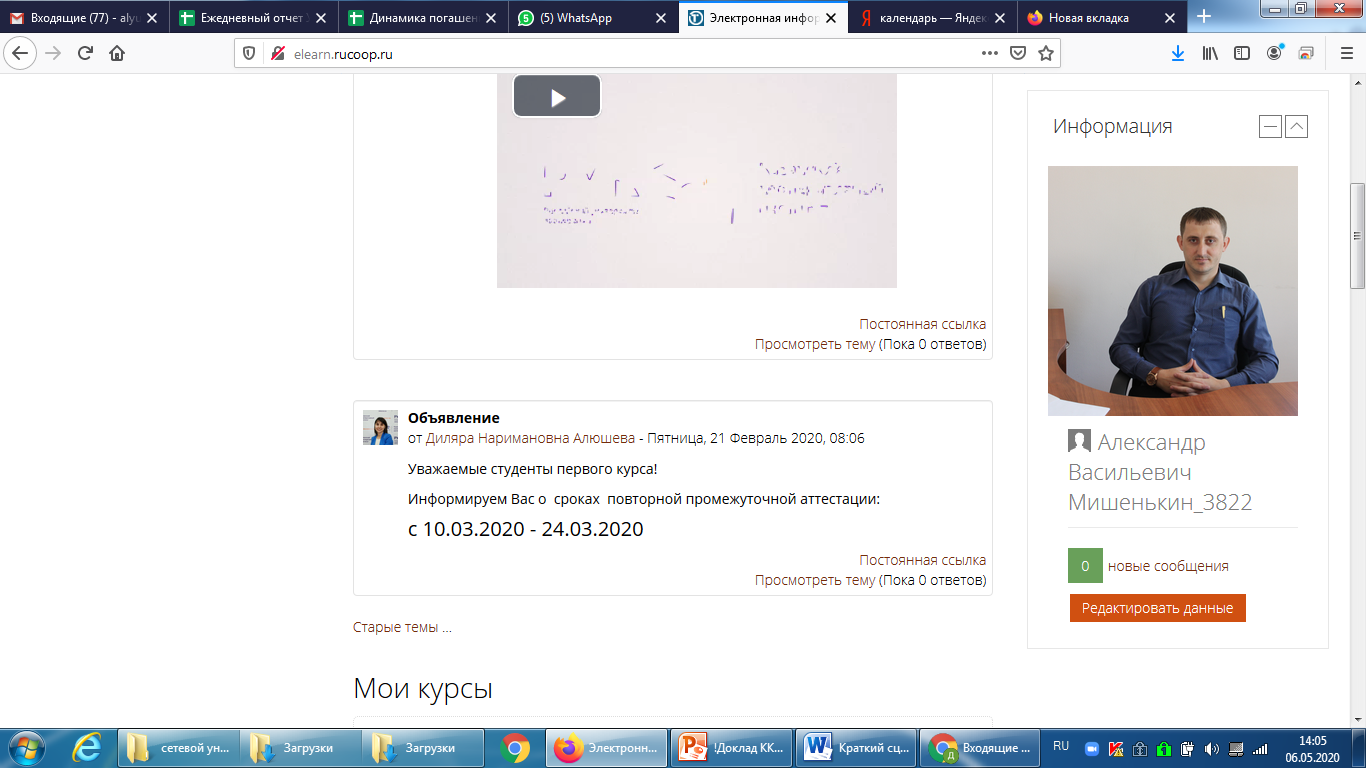 4. Обучение студентов организованно в соответствии с графиком учебного процесса, размещенным в личном кабинете студента. 
В зависимости от курса согласно графику предусмотрено все  виды работ, а именно:
Теоретическое обучение
Зачетно - экзаменационная сессия 
Практика
Государственная итоговая аттестация
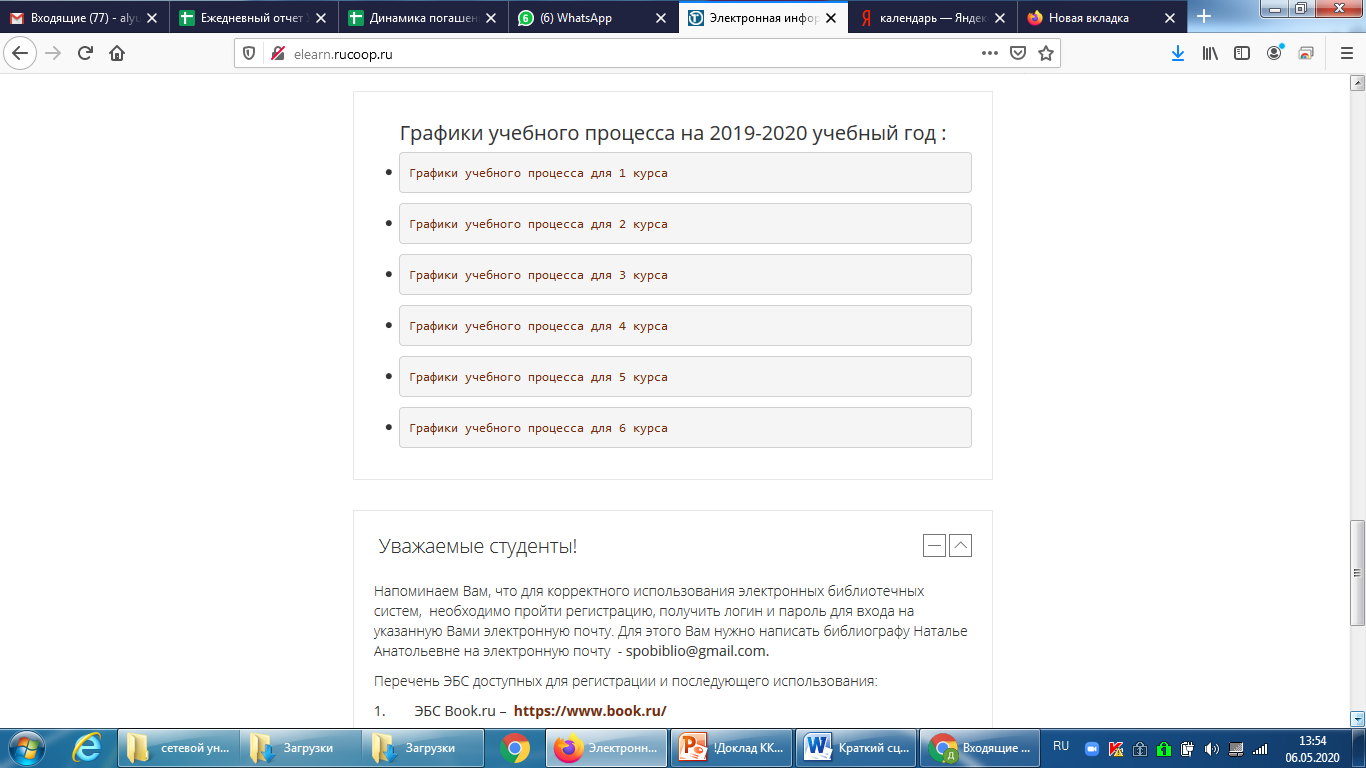 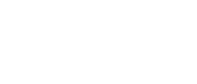 Как будет организован процесс обучения?
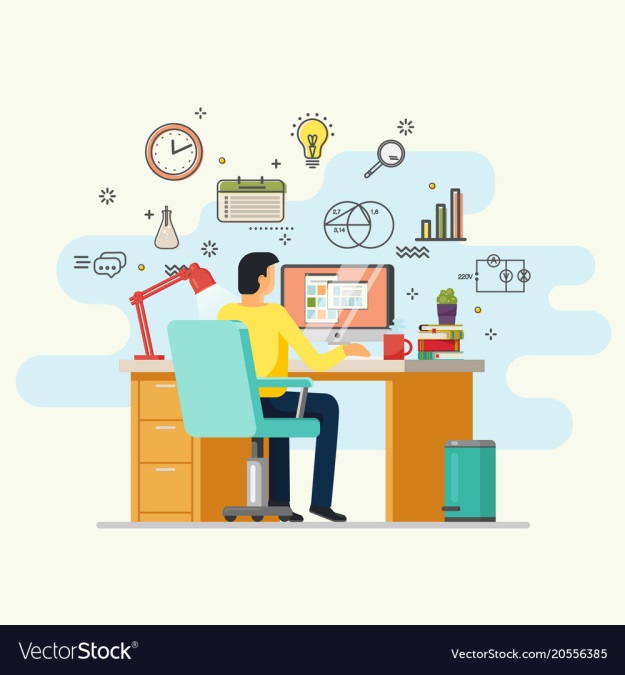 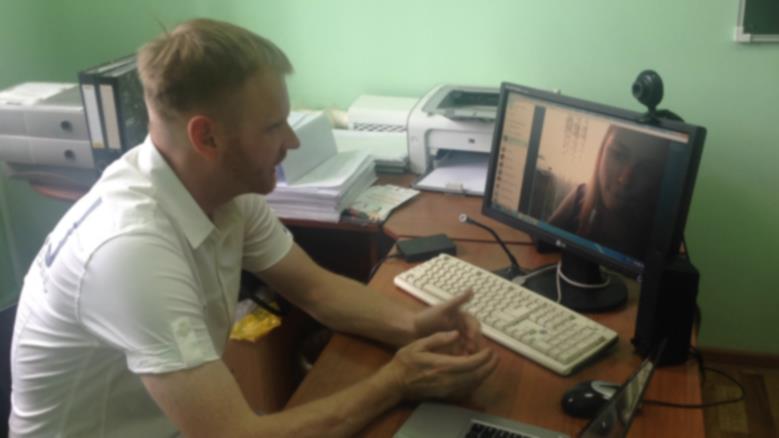 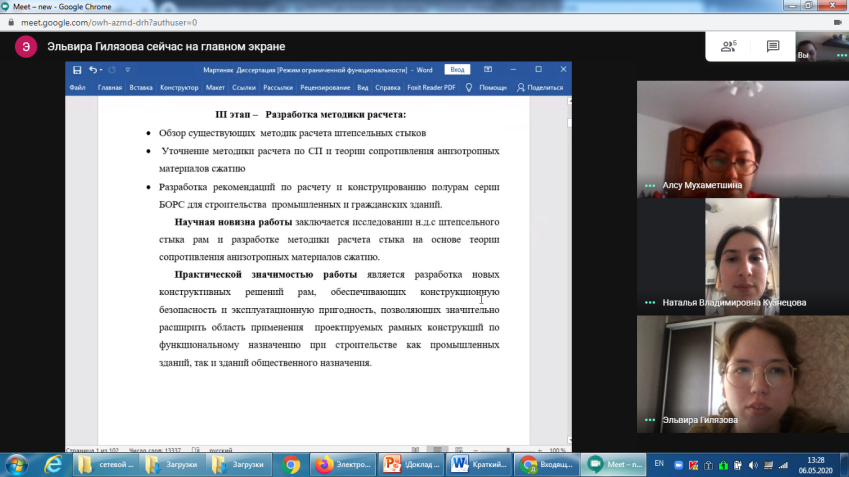 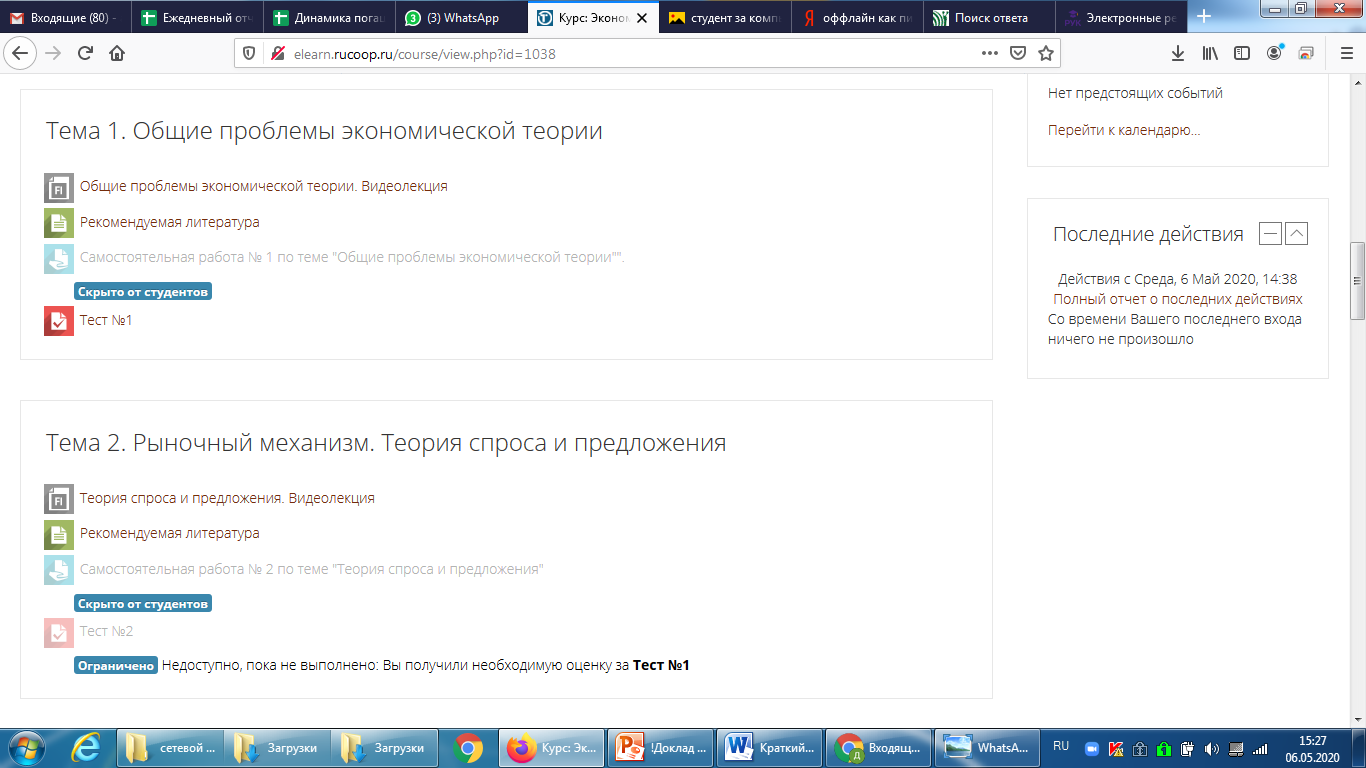 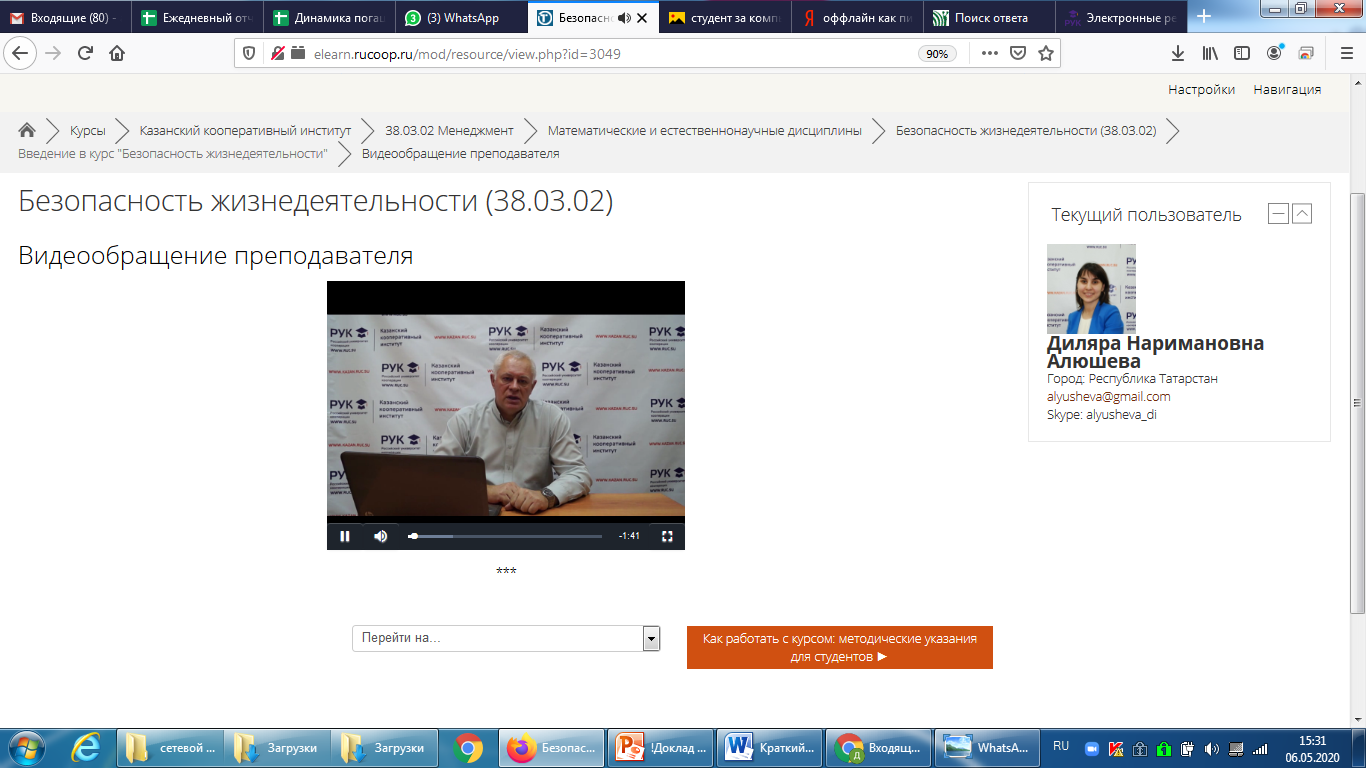 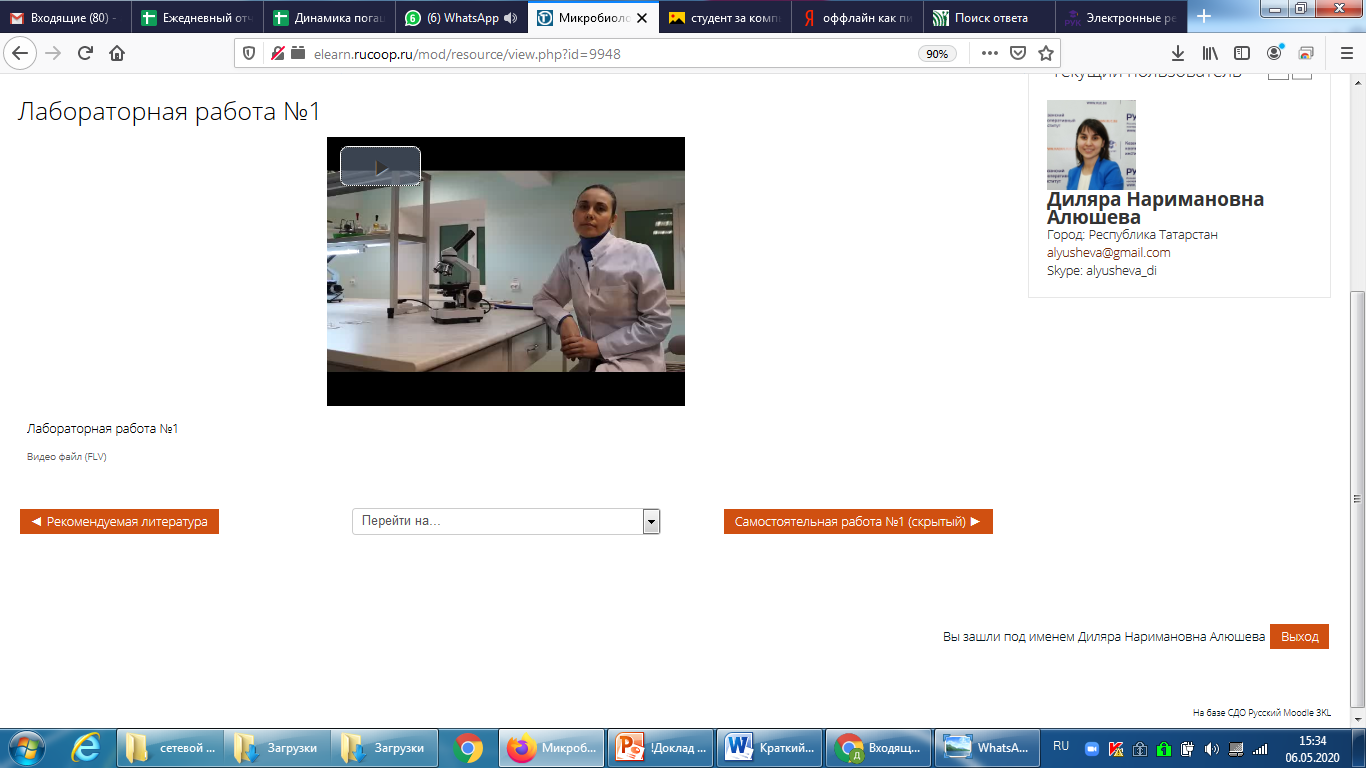 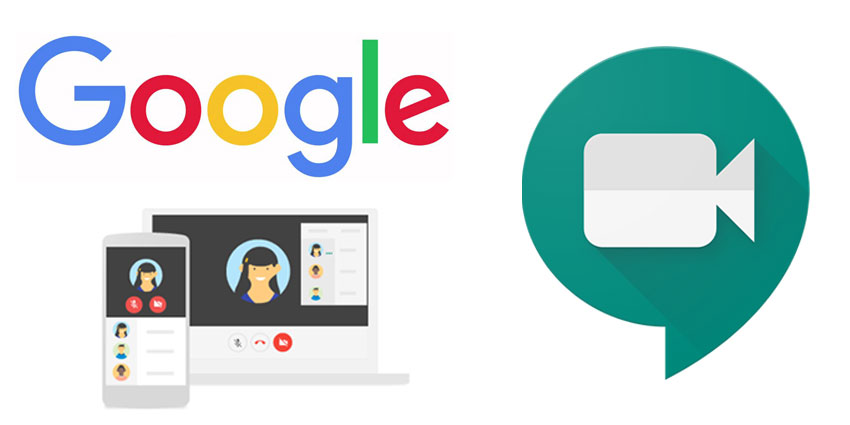 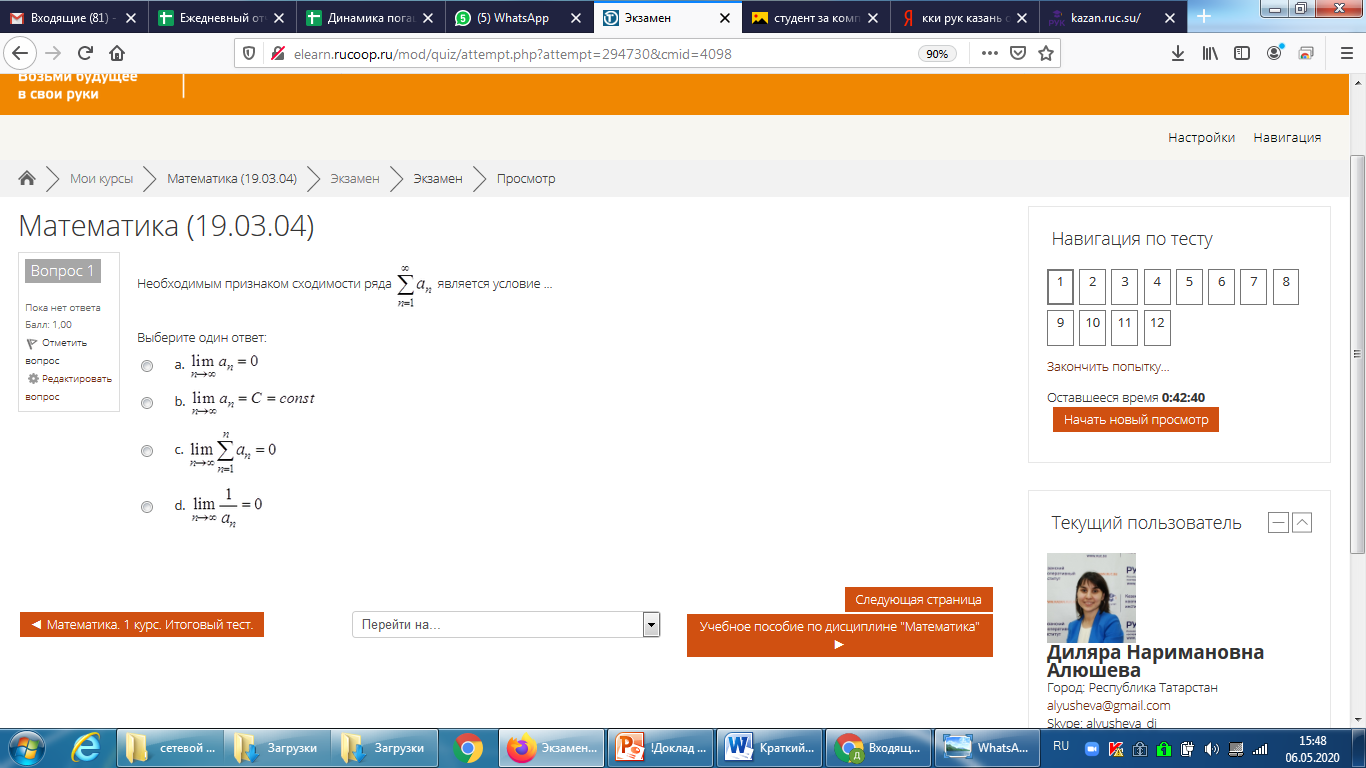 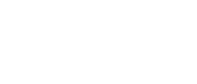 Как будет организован процесс обучения?
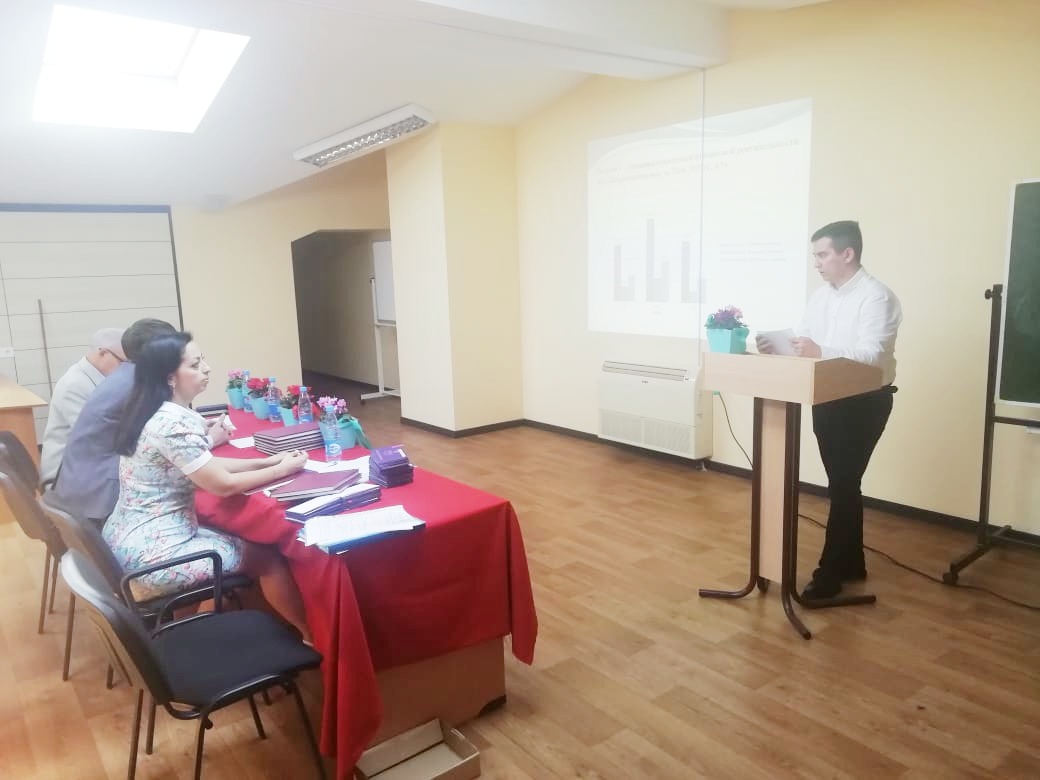 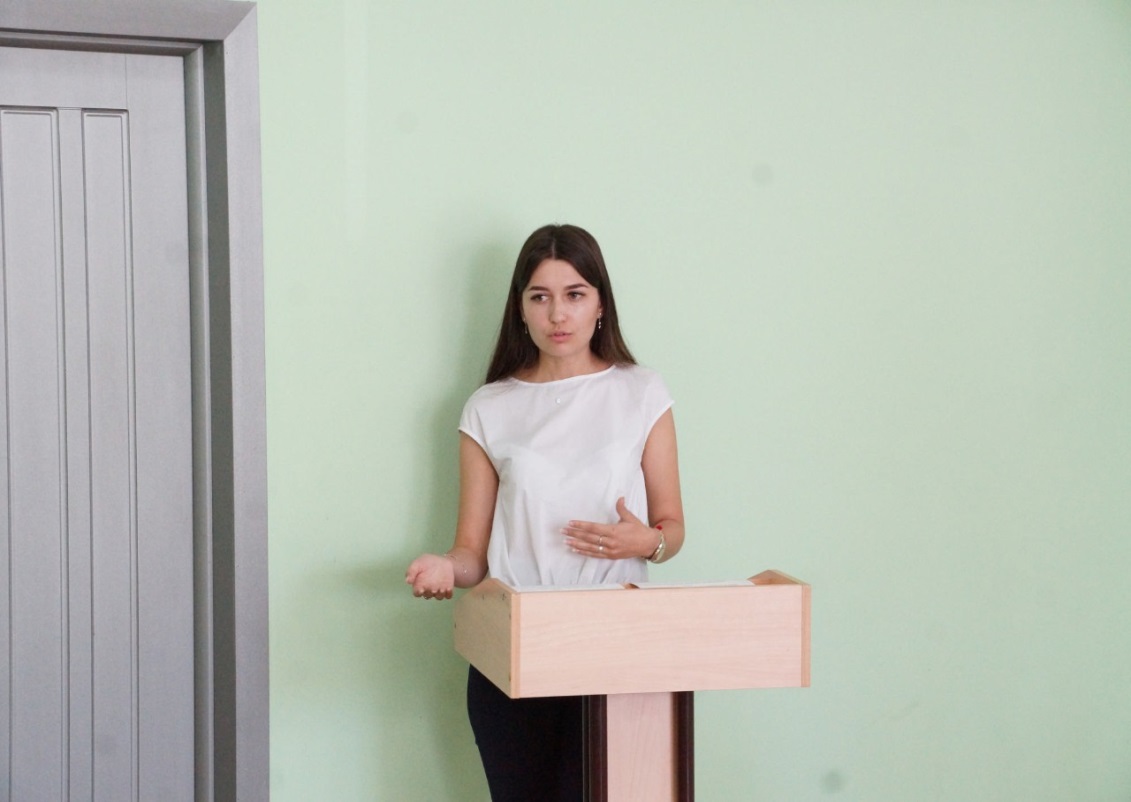 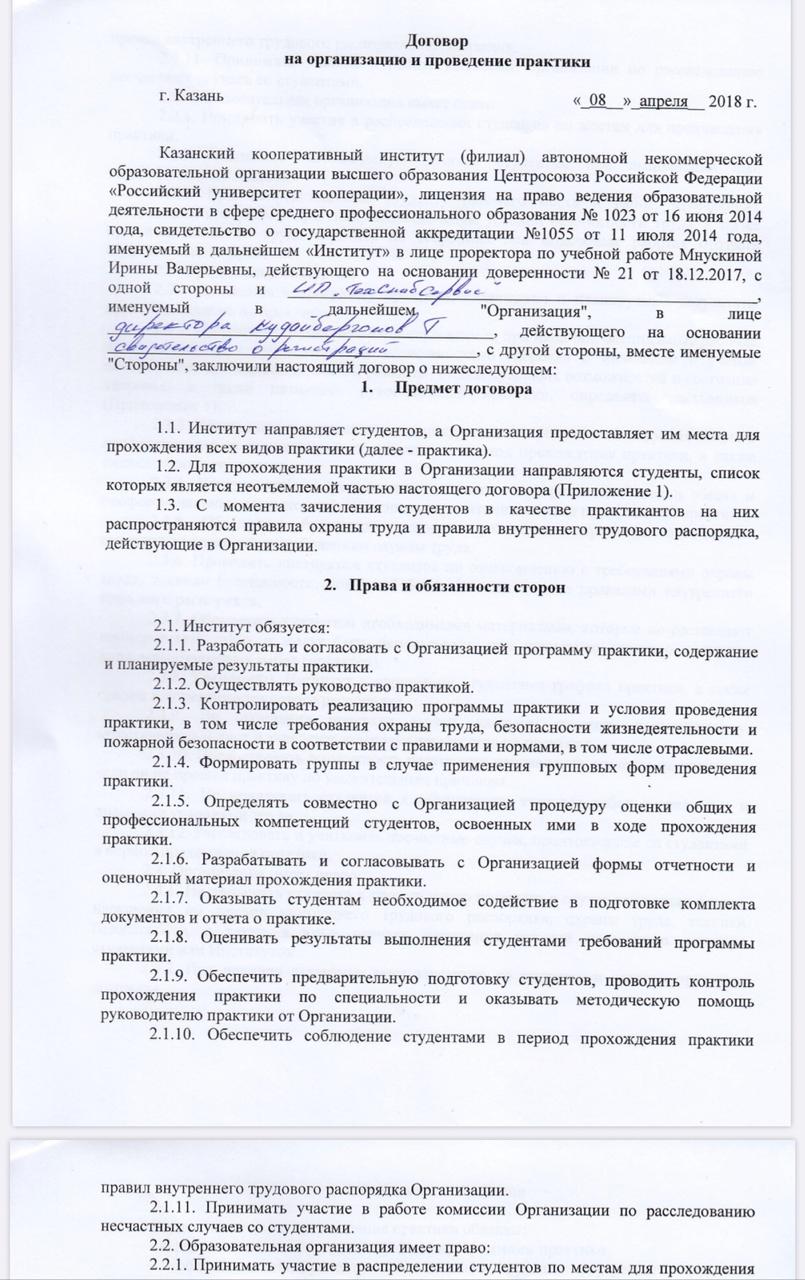 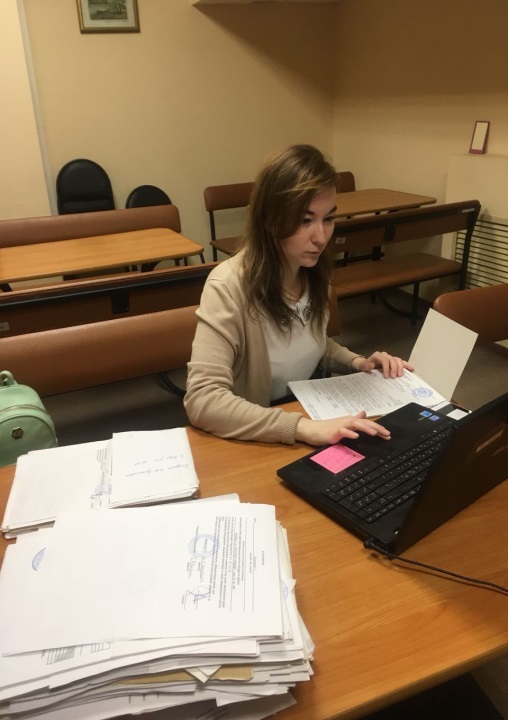 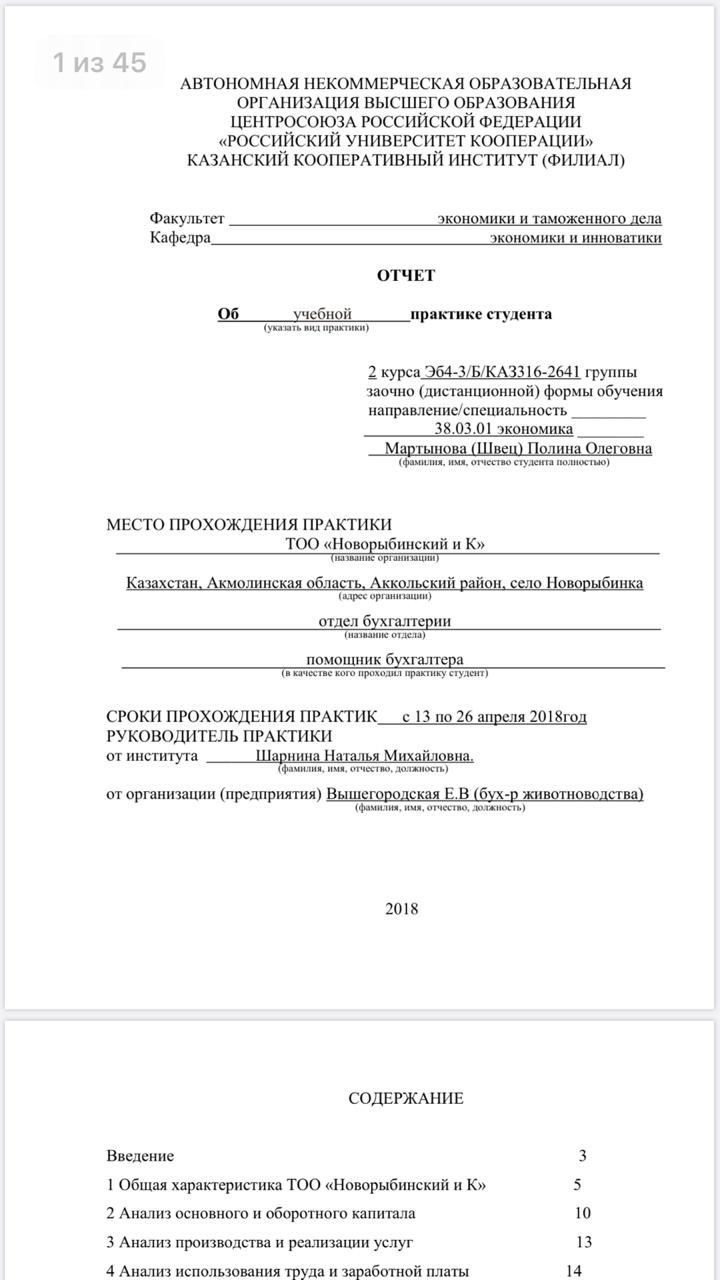 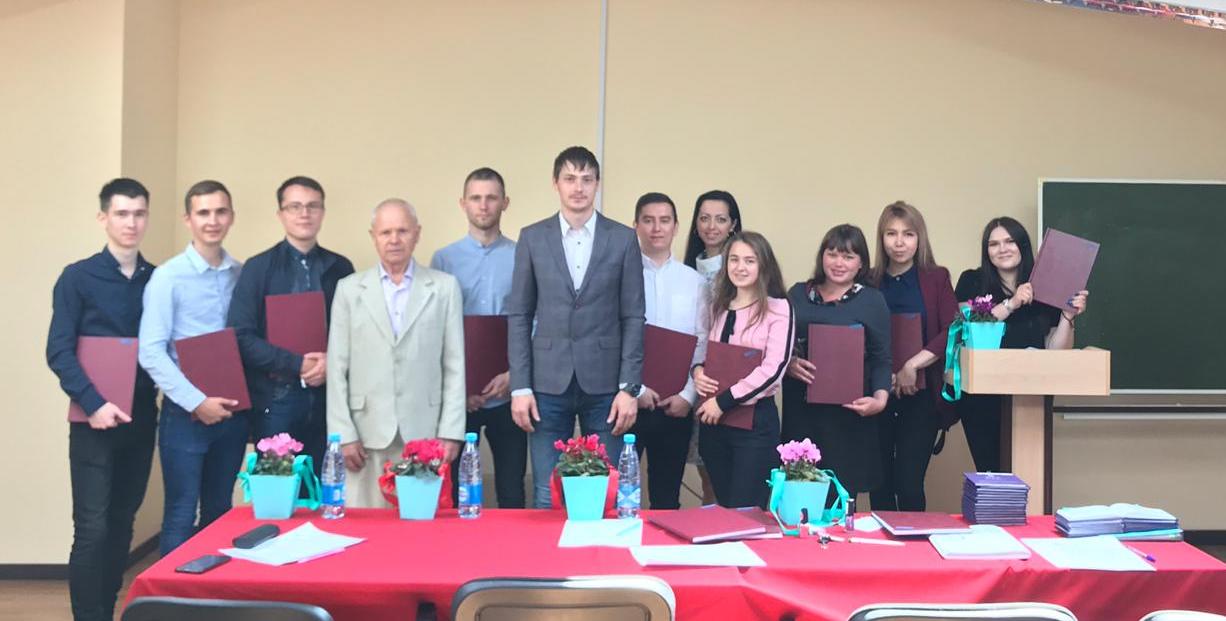 Таким образом, студент приезжает в Казанский кооперативный институт только на защиту ВКР
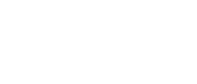 Сроки проведения приема документов, необходимых для поступления на обучение по программам бакалавриата/специалитета на 2020/2021 учебный год:
- Паспорт или копия паспорта;
Оригинал или копия документа об образовании

 дополнительно
- ИНН
СНИЛС
Перечень документов необходимых для поступления:
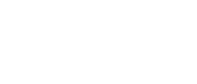 Вы можете поступить в Казанский кооперативный институт уже сегодня, для этого нужно:
!
Заключите сегодня ПРЕДВАРИТЕЛЬНЫЙ ДОГОВОР о намерениях обучаться в Казанском кооперативном институте
Оплатите 5 тысяч рублей – и мы «забронируем» за тобой место для поступления

А эта сумма 5000 рублей спишется в дальнейшем из годовой платы за обучение.
ГРАФИКИ ПЛАТЕЖЕЙ ПРИ ВЫБОРЕ ПОМЕСЯЧНОЙ, СЕМЕСТРОВОЙ И ЕЖЕГОДНОЙ ФОРМ ОПЛАТЫ:
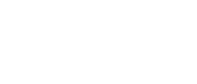 !
1. Приглашаем вас зарегистрироваться в Личном кабинете абитуриента Казанского кооперативного института (прямая ссылка: abiturientruc.ru). 
После регистрации в Личном кабинете вам откроется доступ к информации об олимпиадах и конкурсах, к базе знаний для подготовки к ЕГЭ/ОГЭ, подборка полезных материалов для поступления в вуз, информация об образовательных программах, а также контрольные даты приема документов.




2. Участвуй в Инста-марафоне абитуриента #ККИРУКмойвыбор, который поможет тебе поступить в Казанский кооперативный институт!
До конца мая в течение 8 недель мы будем выкладывать в нашем инстаграме креативные задания, которые участники марафона будут выполнять, а также активно знакомиться с нашим институтом, преподавателями, студентами, и, конечно, друг с другом. В эти дни нам так не хватает живого общения – присоединяйся, и ты обретешь новых друзей!По итогам инста-марафона в июне будут выбраны 15 победителей, которые получат скидки на первый год обучения в размере 10, 20, 30%!
Участвуй в мероприятиях нашего института!
!
Участвуй в мероприятиях нашего института!
Казанский кооперативный институт приглашает принять участие 
в интернет Олимпиаде "Теория и практика кооперации" 
команды студентов 3 курса организаций СПО Центросоюза РФ. Олимпиада состоится 15 мая в 17-18.00. 
Заявки для участия принимаются до 14 мая 2020 г.


Руководитель Центра дополнительного профессионального образования – 
Светлана Николаевна Царева +7(987)263-71-72
!
Вступайте в официальные группы Института:
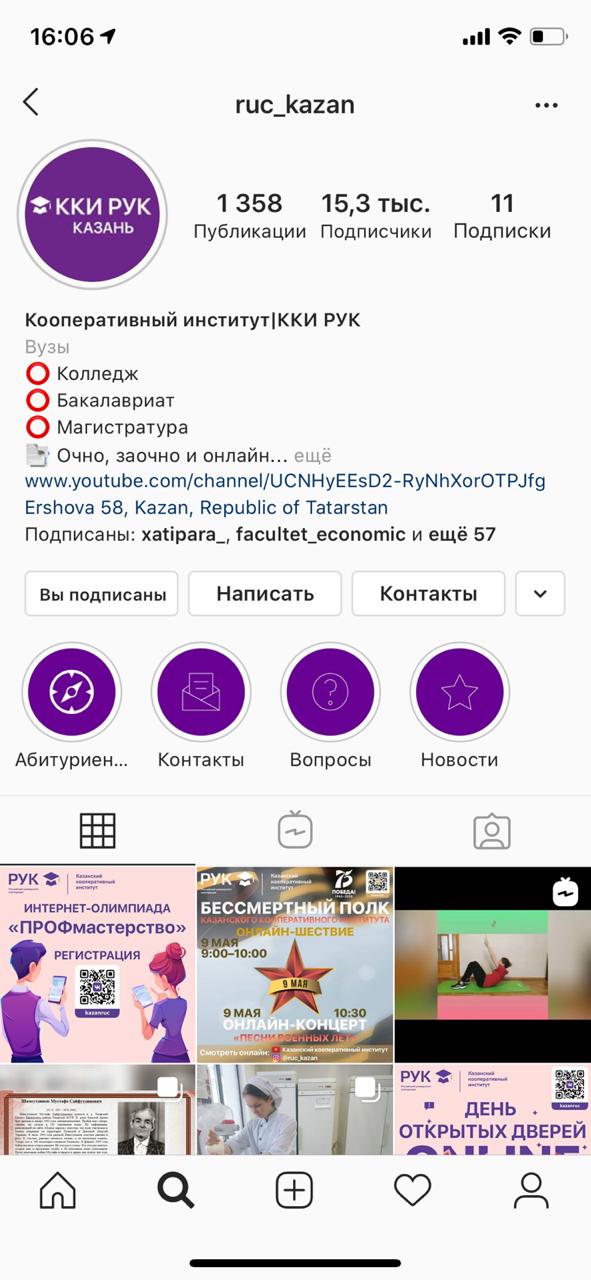 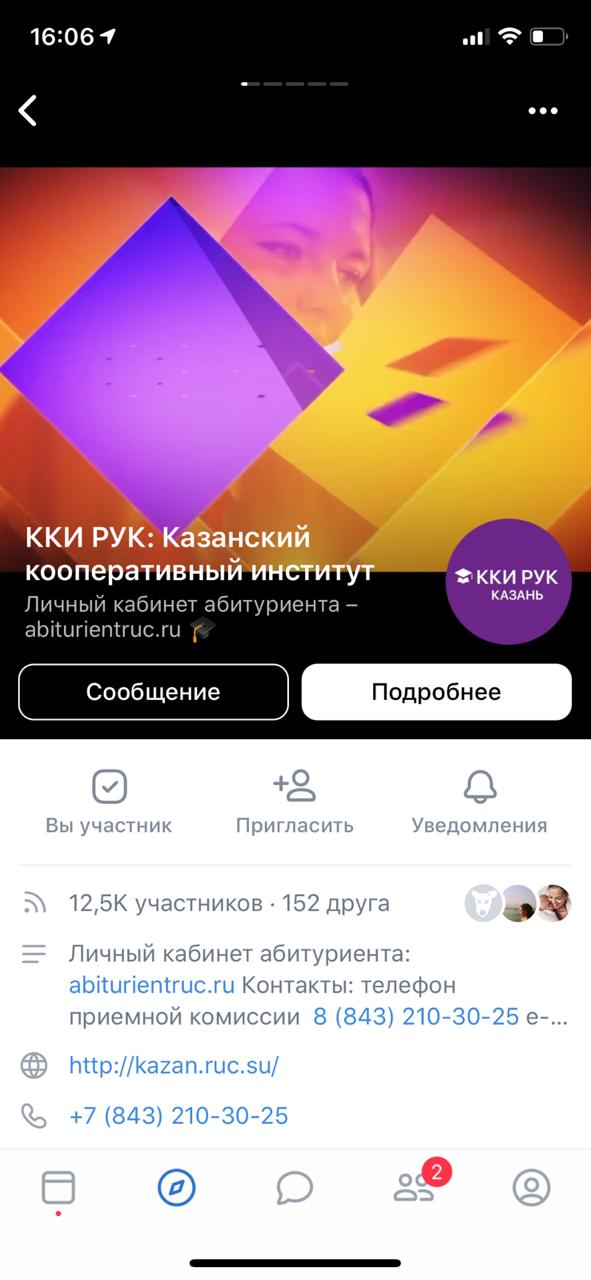 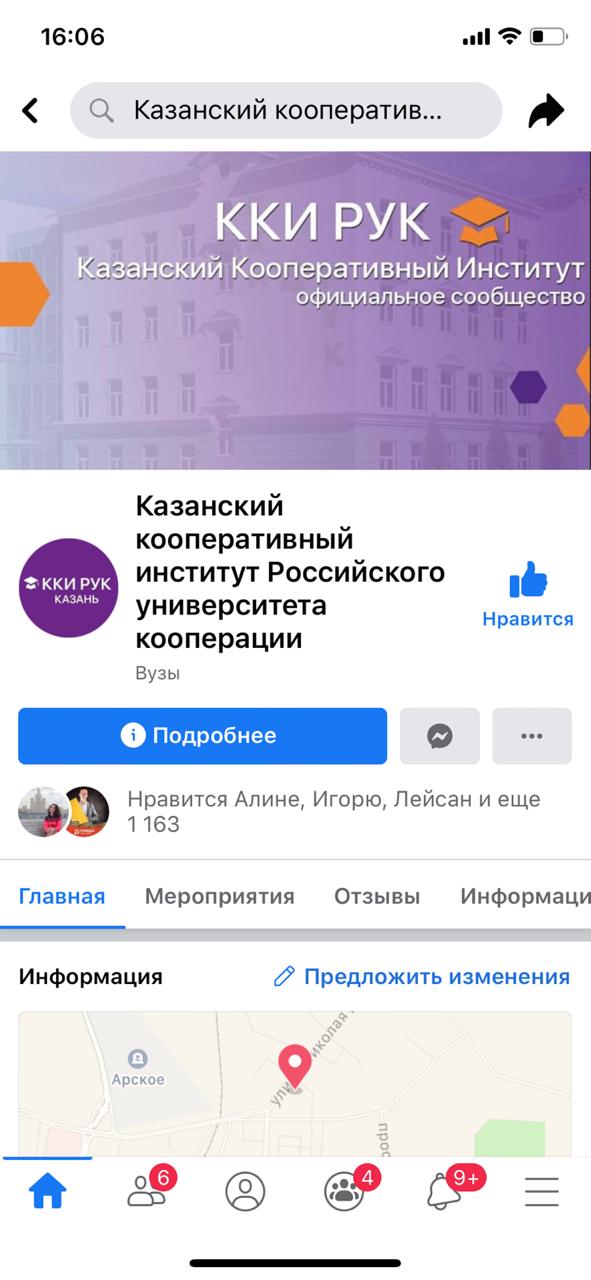 http://instagram.com/ruc_kazan
http://facebook.com/kazan.ruc
https://vk.com/kazanruc
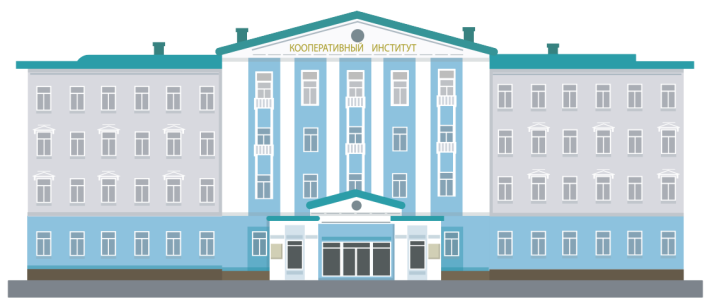 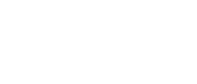 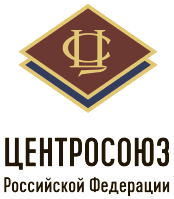 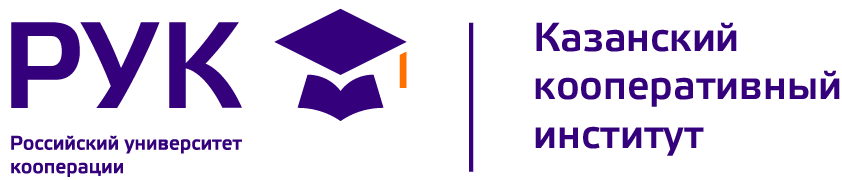 Контакты горячей линии: ПРИЕМНОЙ КОМИССИИ +7 (987) 297-92-97 

Специалисты приемной комиссии ответят на все вопросы по приему в наш институт!




ВАШ  индивидуальный куратор – заведующий кафедрой «Экономика и инноватика» Шамсутдинова Марина Райхановна
+7(987)234-47-81
kazan@ruc.su